Open up your laptops, go to MrHyatt.rocks, and do today’s bell work
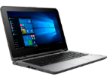 If you were gone Monday…
You need to make up a quiz.
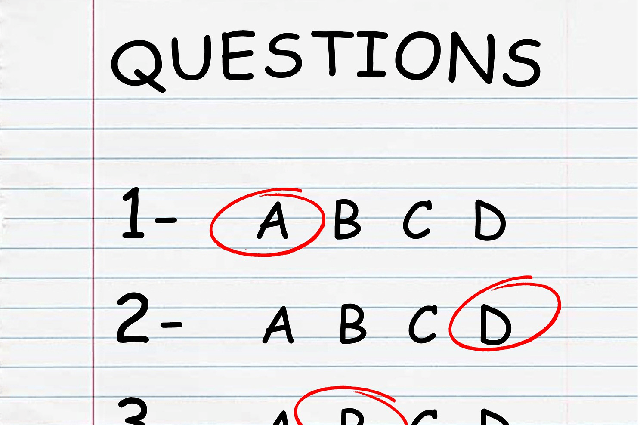 Yesterday
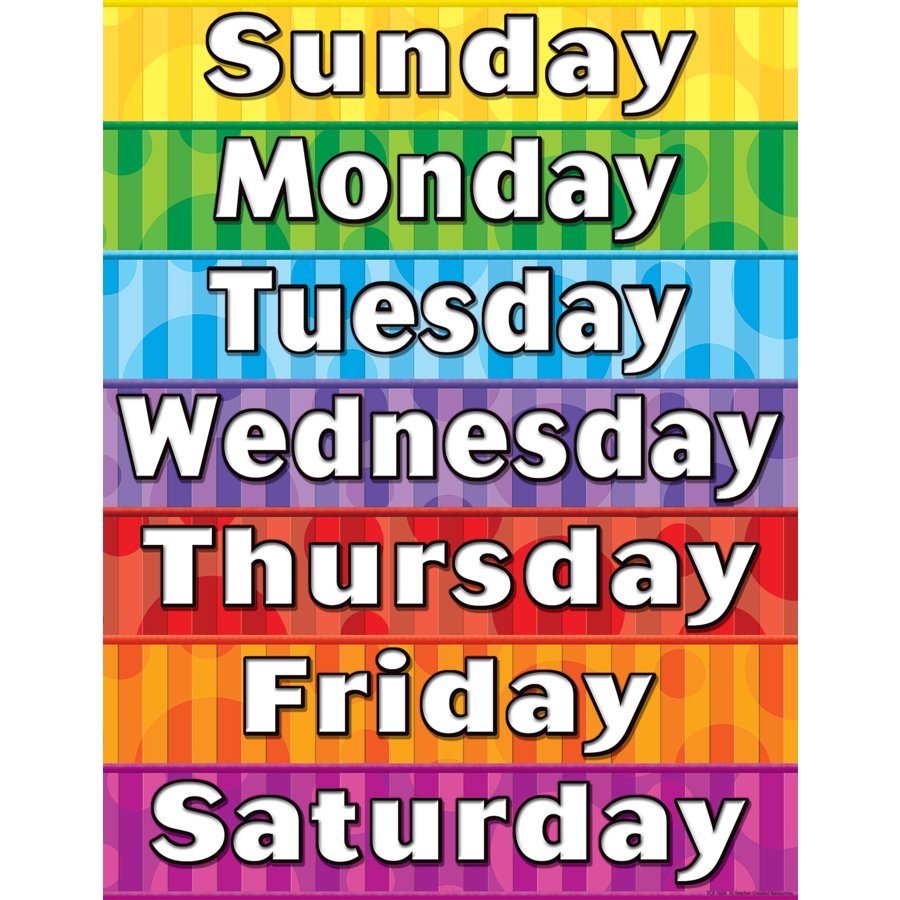 Different Types of Days
https://www.youtube.com/watch?v=o2FiIEVQVPc
In your science journal
Solar Day
Sidereal Day
Definition
Length (time)
Sketch
Definition
Length (time)
Sketch
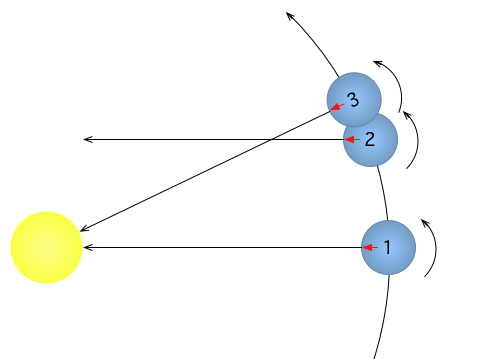 Why is there a difference?
Two Different Years
Solar (Tropical Year)
Common year
Definition
Length (time)
Sketch
Definition
Length (time)
Sketch
Make this in your science journal
Common year
Solar (sidereal/ Tropical) year
Definition



Length (of time) 



Sketch
The earth doesn’t rotate an even number of days in one trip around the Sun
https://www.youtube.com/watch?v=YTOr8_ILqGw
Make this in your science journal
Solar (Tropical/ sidereal) year
Common year
Definition


Length (of time) 



Sketch
1 trip around the sun



365.24 days
What we use on our calendars


365 (or 366) rotations/days
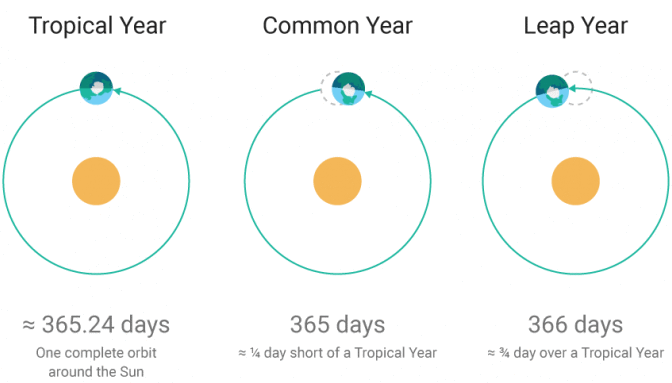 So leap years…
Why?
To get things lined up again
https://www.youtube.com/watch?v=CXcN4K7LiB4
Compare and Contrast
Common year
Solar year
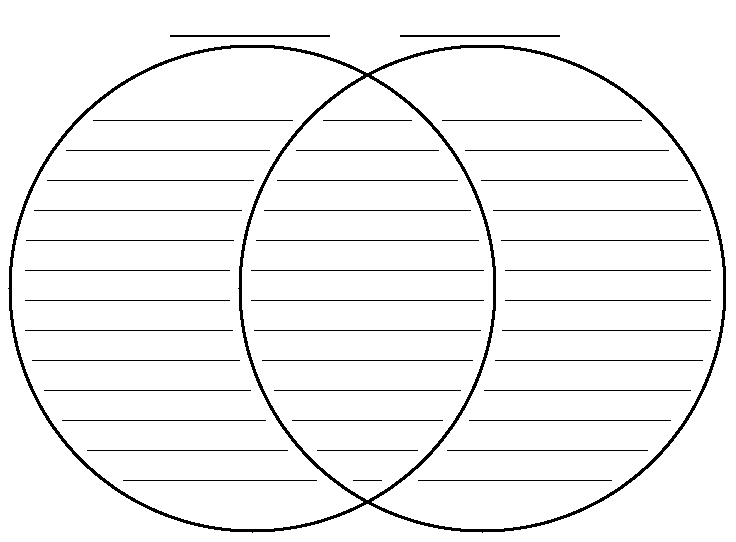 Why is there a difference?
Compare and Contrast
Common year
Solar year
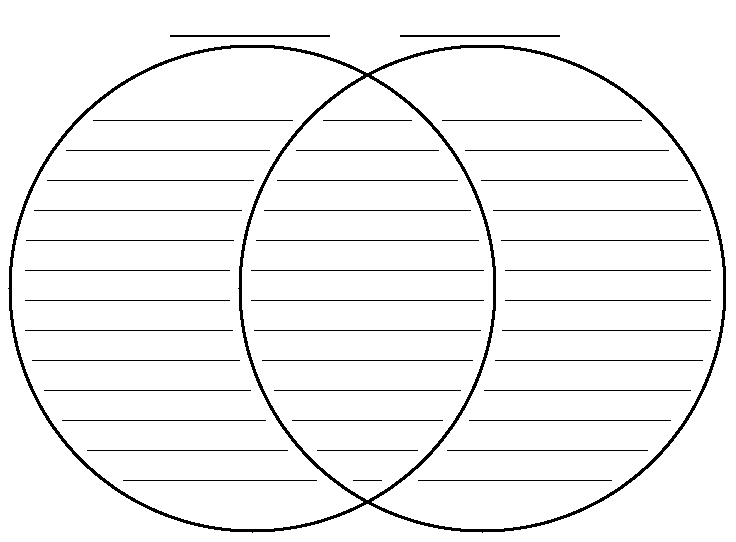 Both have to do with the earth orbiting
Neither is exact
We need to use both
365.24 days
Measured using earth’s revolution
The reason we need a leap year
365 days
Measured using earth’s rotation
What most people think of as a year
Why is there a difference?
Because the earth doesn’t spin a whole number of times in one 1 360 degree revolution of the Sun
Exit Ticket
What would be the result if we didn’t add in an extra day every 4 years?
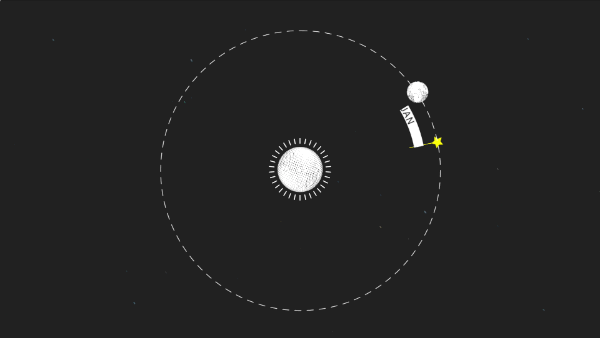